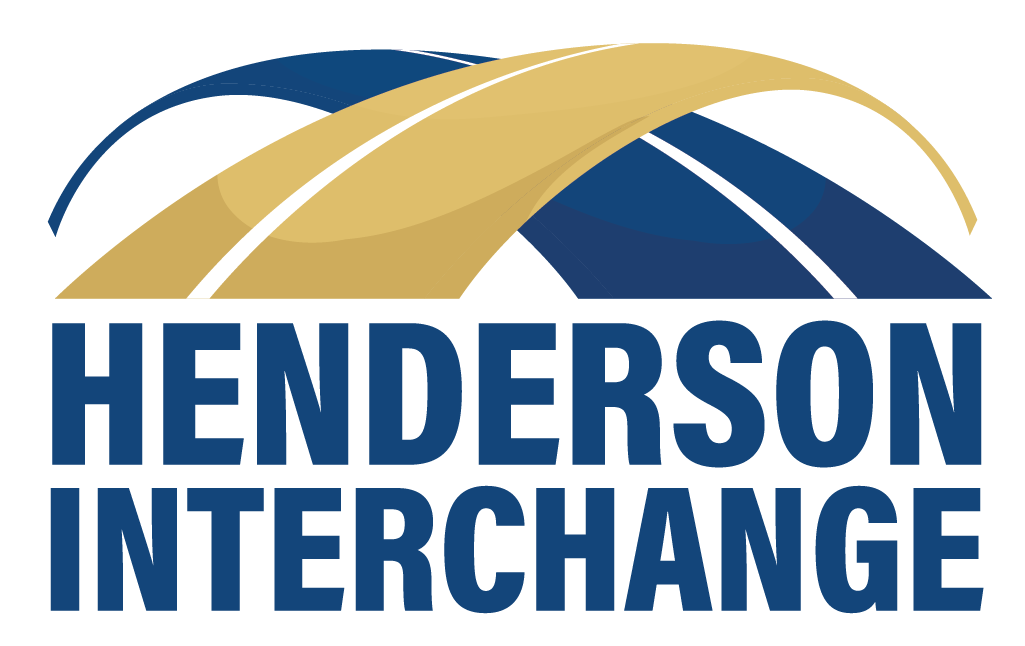 Nevada Transportation ConferenceProject Manager:  	Dallan Affleck, P.E.				Jim Mischler, PE (CA Group)
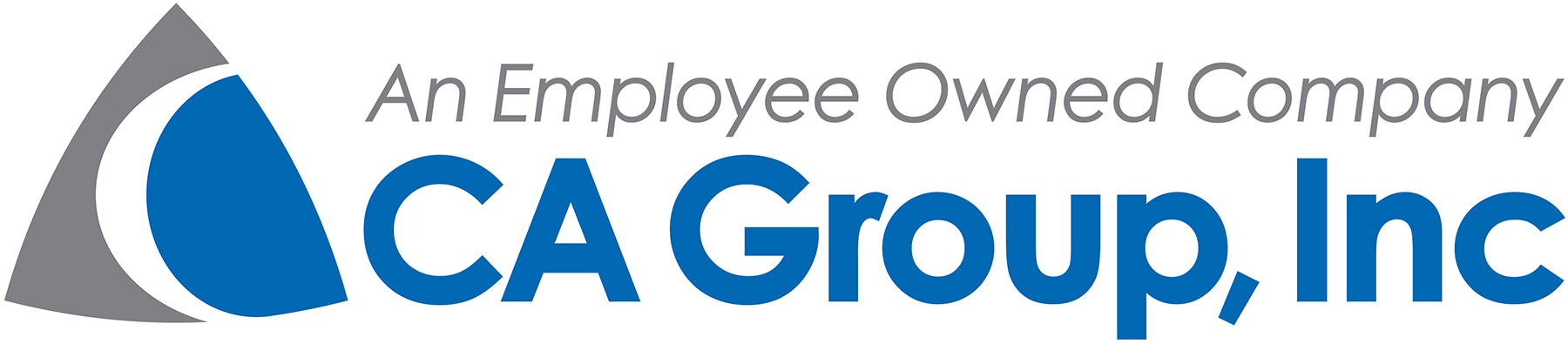 5/6/2024
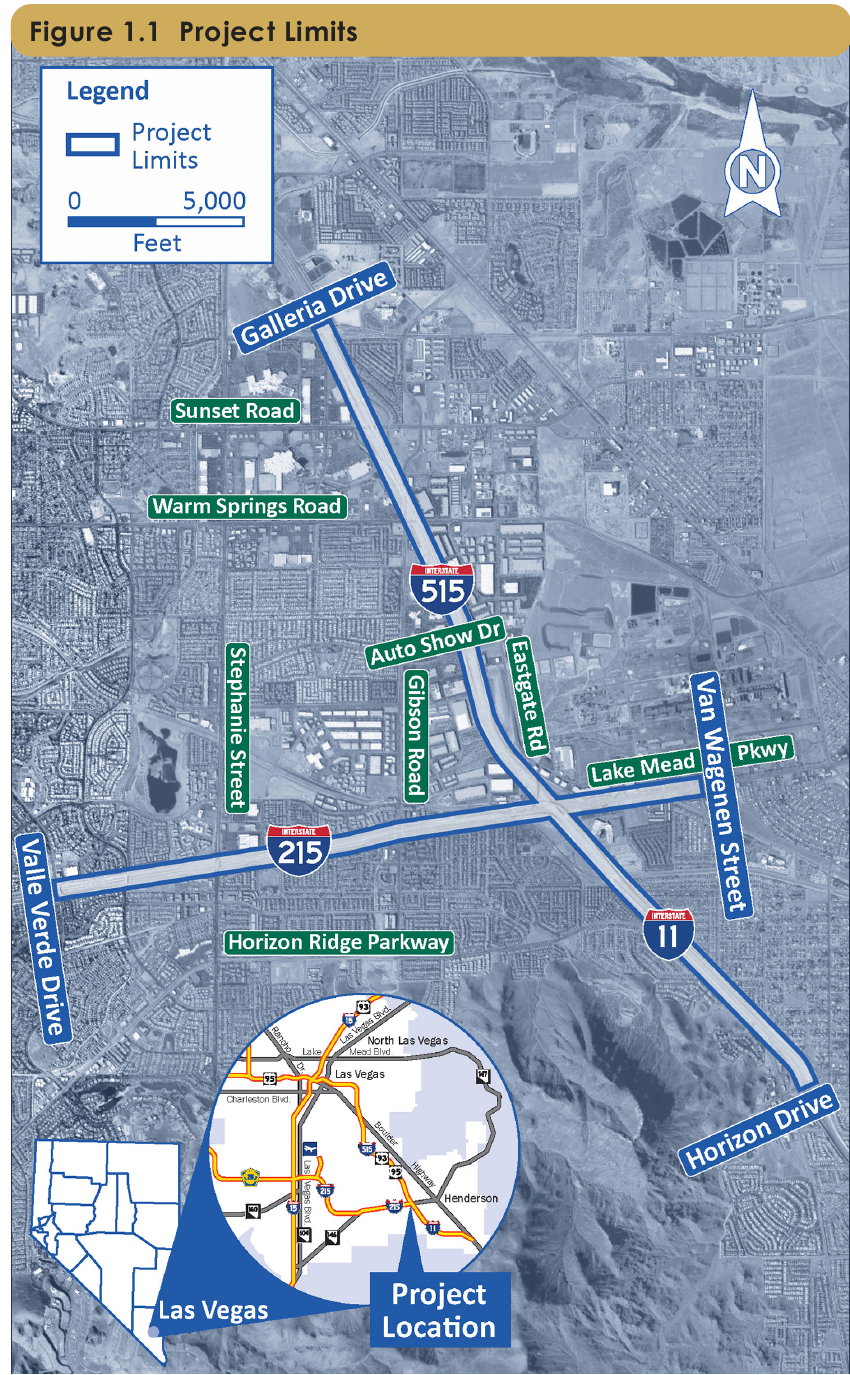 Henderson InterchangeI-11 / I-515 / I-215 / Lake Mead Parkway
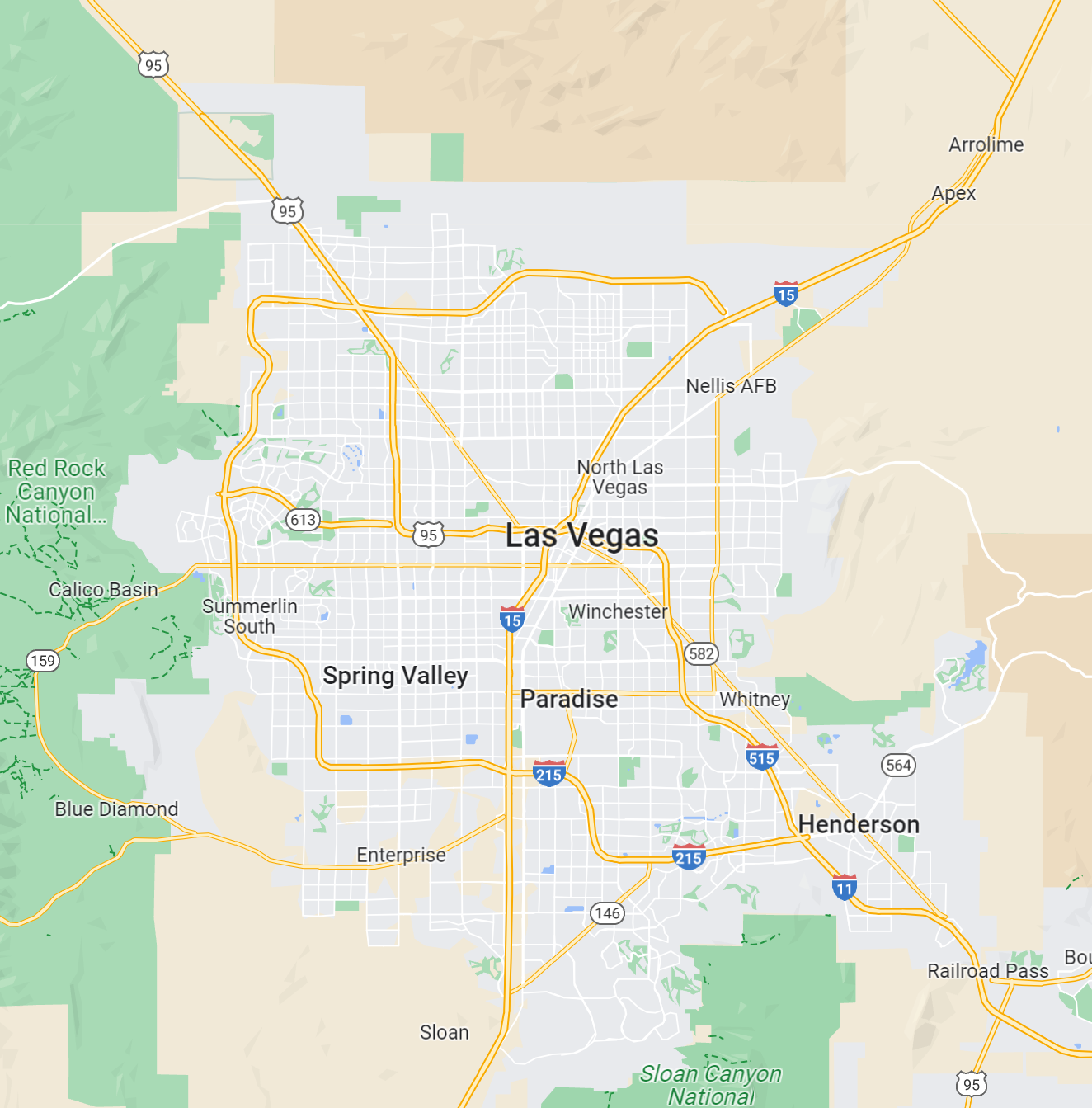 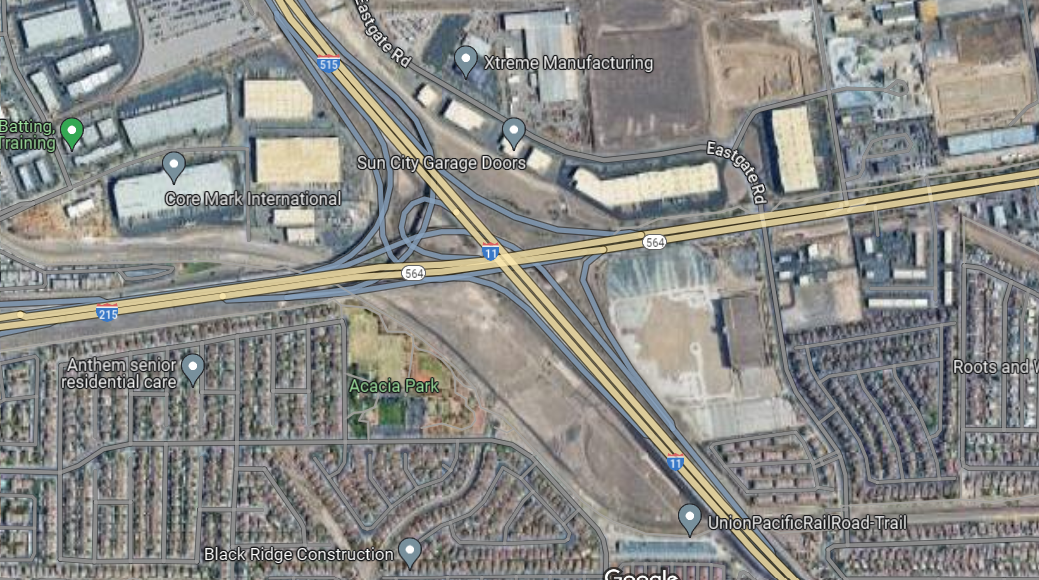 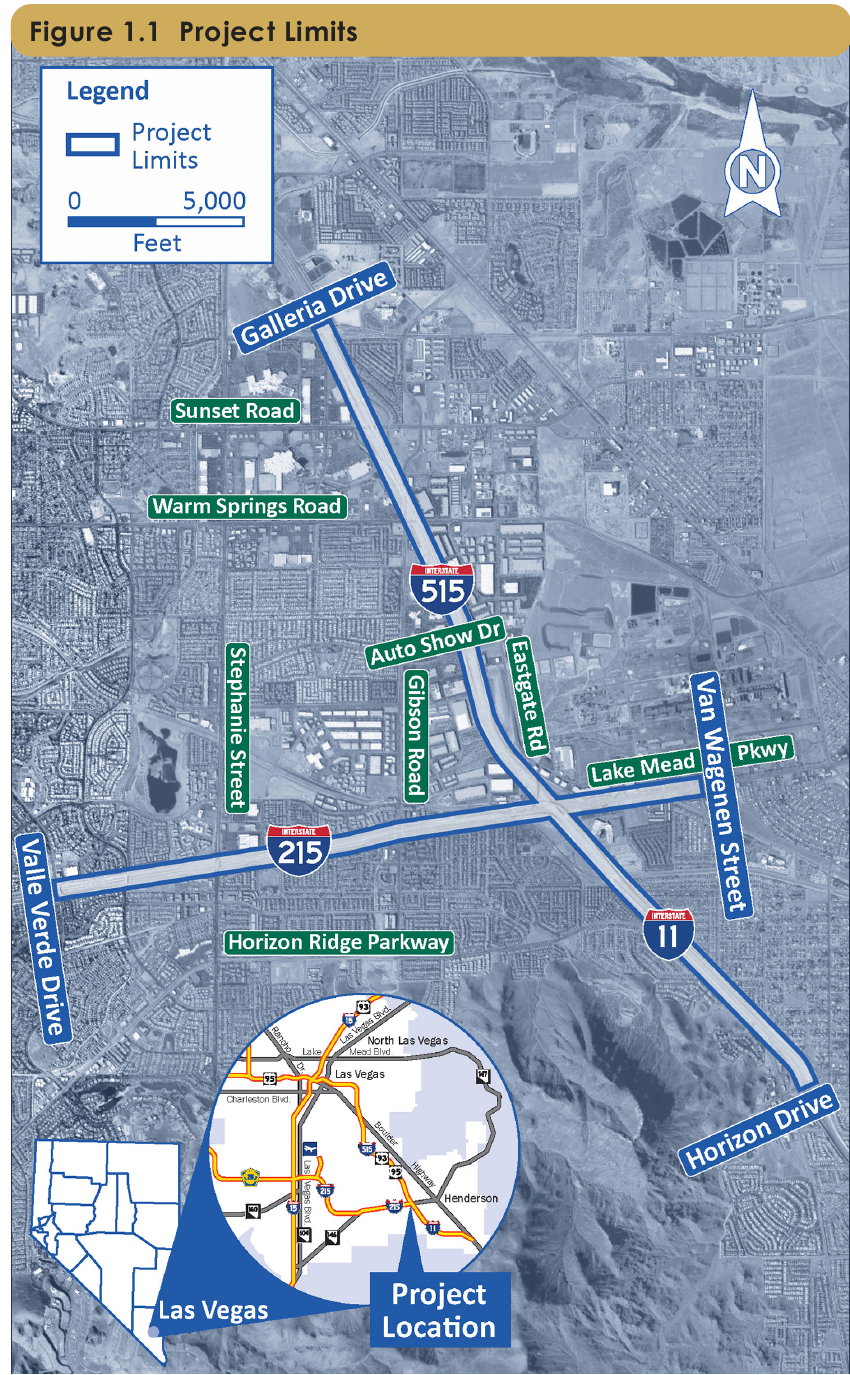 Regional Projects
NEPA limits from I-215 at Valle Verde to Lake Mead Parkway at Van Wagenen (City of Henderson I-215 Widening project will improve west of Stephanie Street)
NEPA limits from I-11 at Horizon Drive to I-515 at Galleria Drive (NDOT 3-R project will improve north of Sunset Road)
I-11 Designation – Sign Conversion
I-215 Widening - Pecos Rd. to Stephanie St.City of Henderson
Funded by CCPW
Administered by COH.
NDOT has maintenance of this section of the I-215
Improvements
I-215 - Widening - 3 to 5 lanes plus auxiliary lanes.
Pecos Road./St. Rose Pkwy. - Interchange and arterial improvements
Ramp Reconstruction - Valle Verde Dr. & Stephanie St.
Green Valley Pkwy. – DDI & arterial improvements.
Construction Summer 2024.
DDI at Green Valley Parkway.I-215 Widening - Pecos Rd. to Stephanie St.
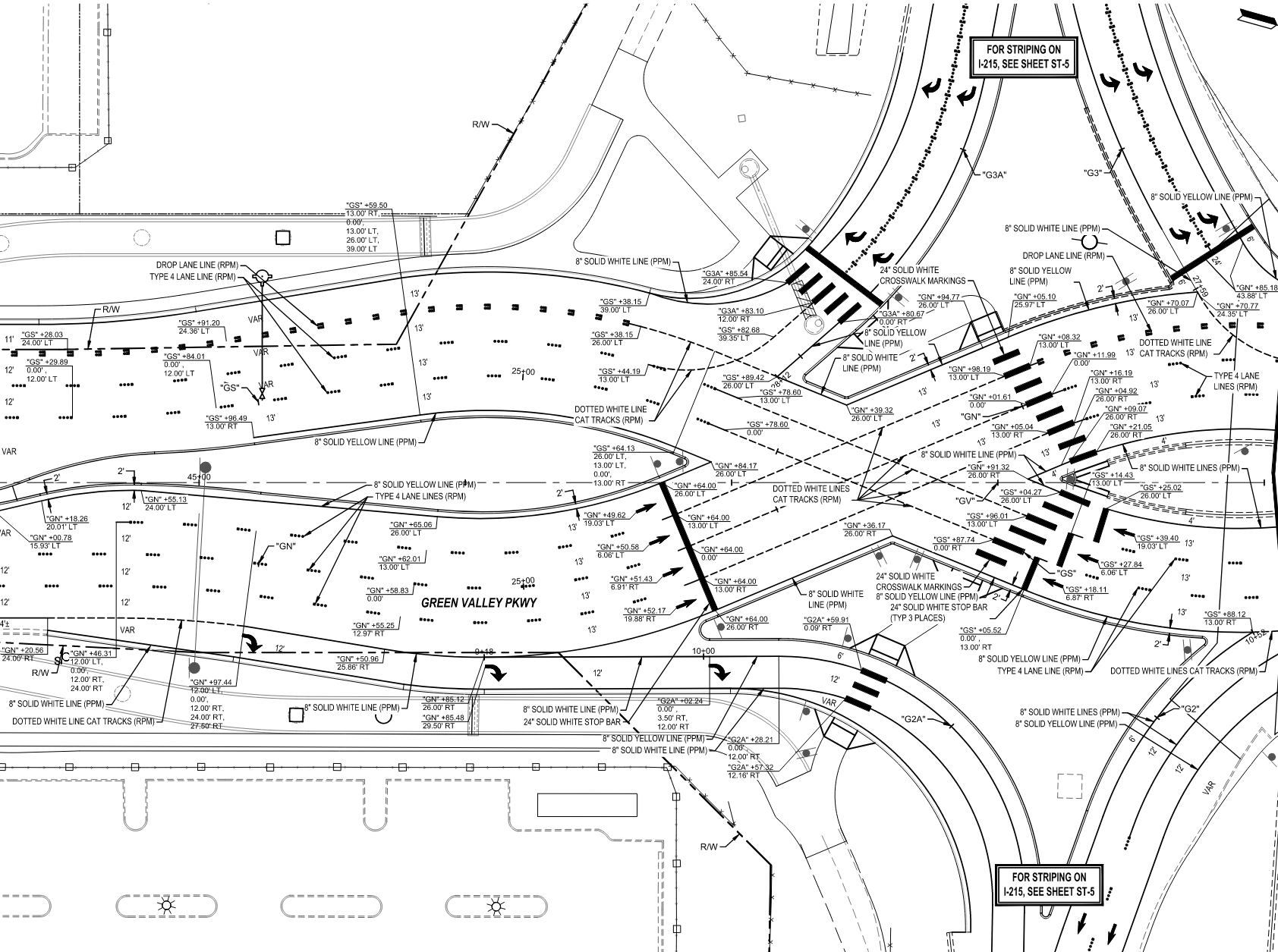 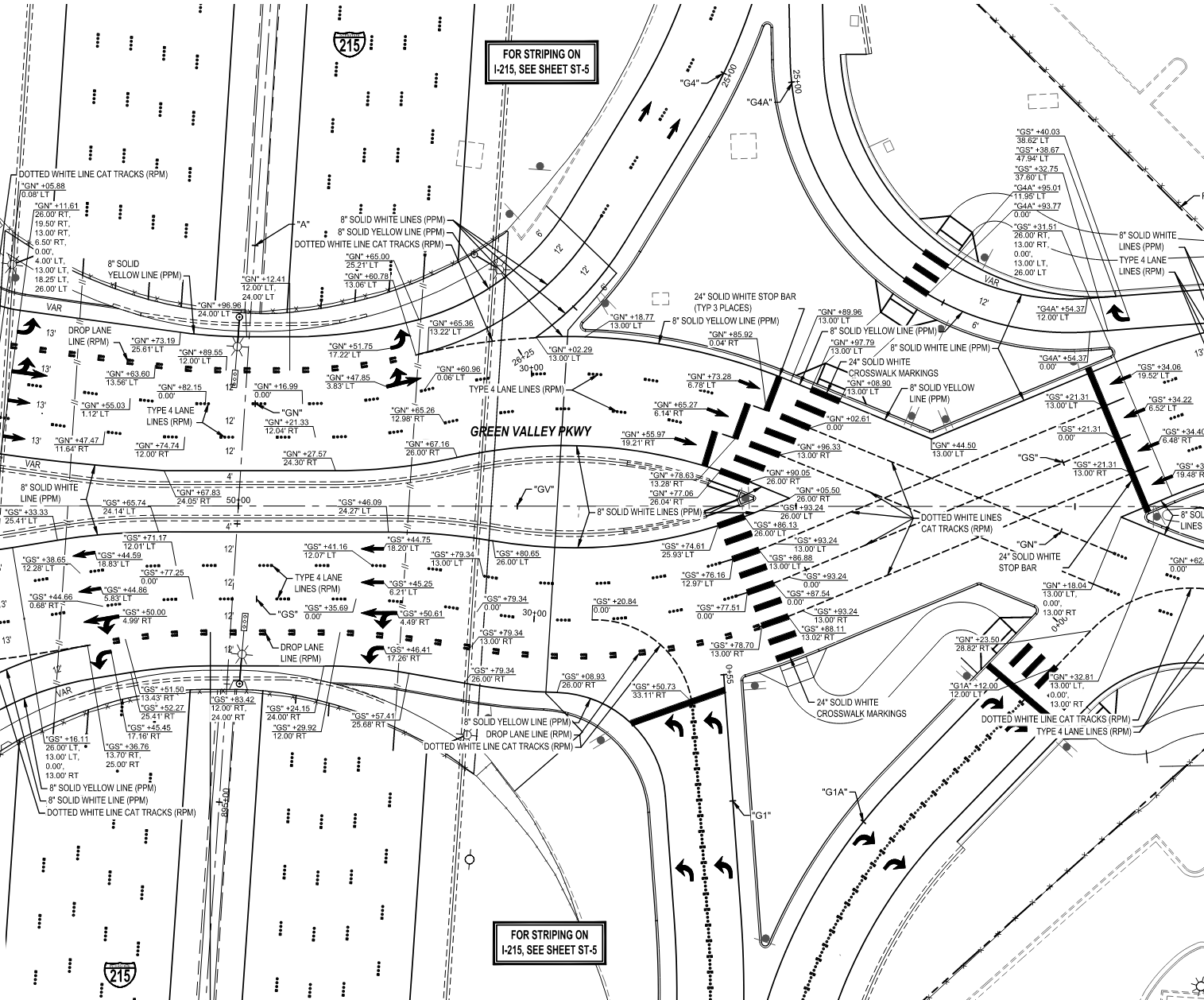 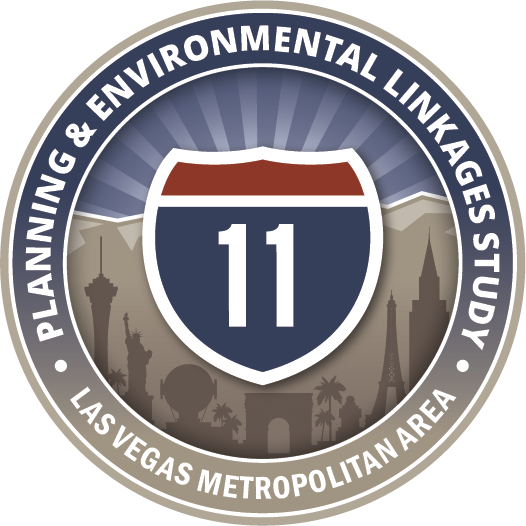 I-11 Designation Update
PEL Study 2023
Alternative I-11 routs
Selected (US-95 / I-515).
FHWA Approval 1/2024
This rout is nearly at interstate standards – Improvements limited to
Sign updates coordinated with current construction projects.
Signage conversion to show I-11
The project is advertising this month.
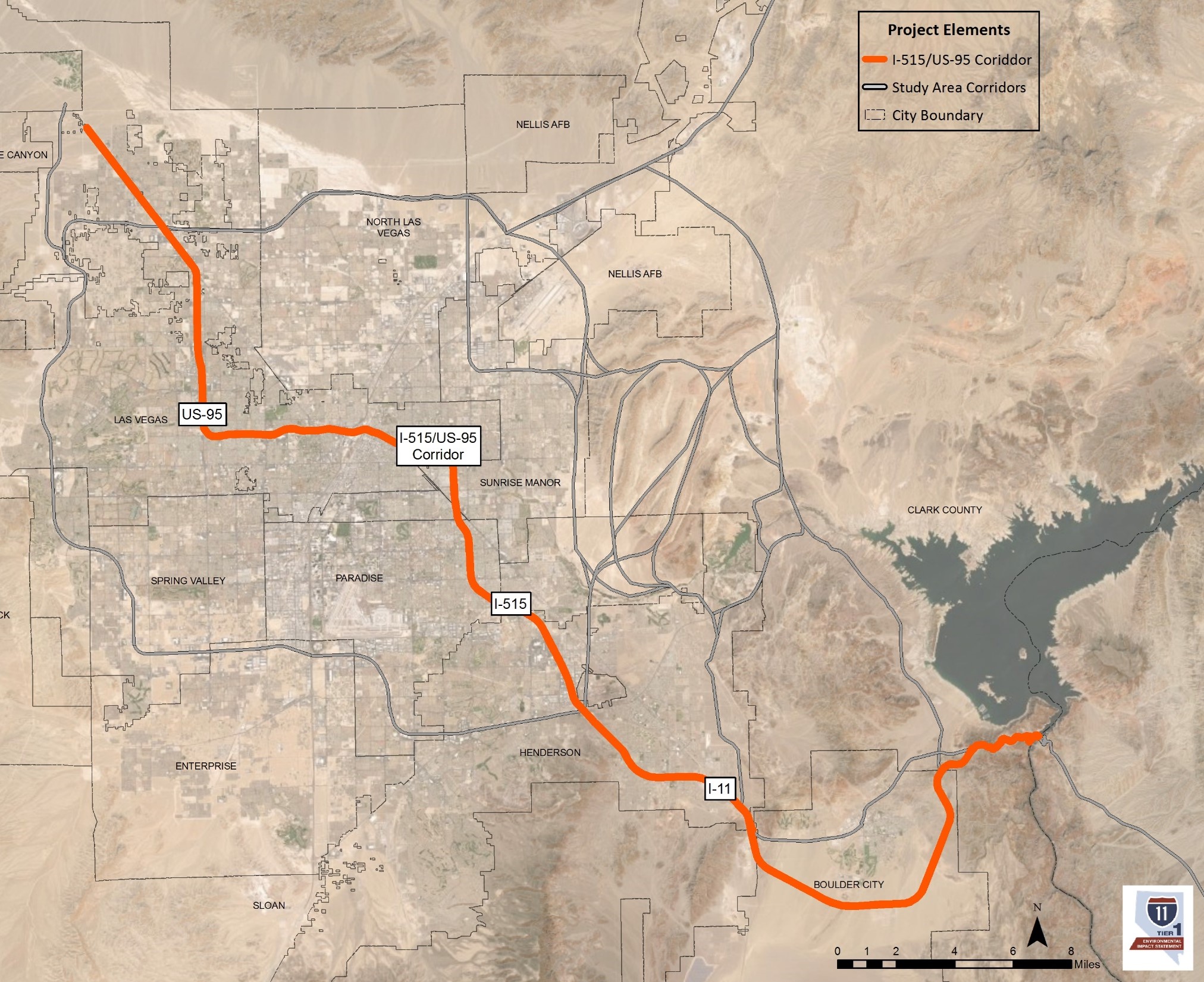 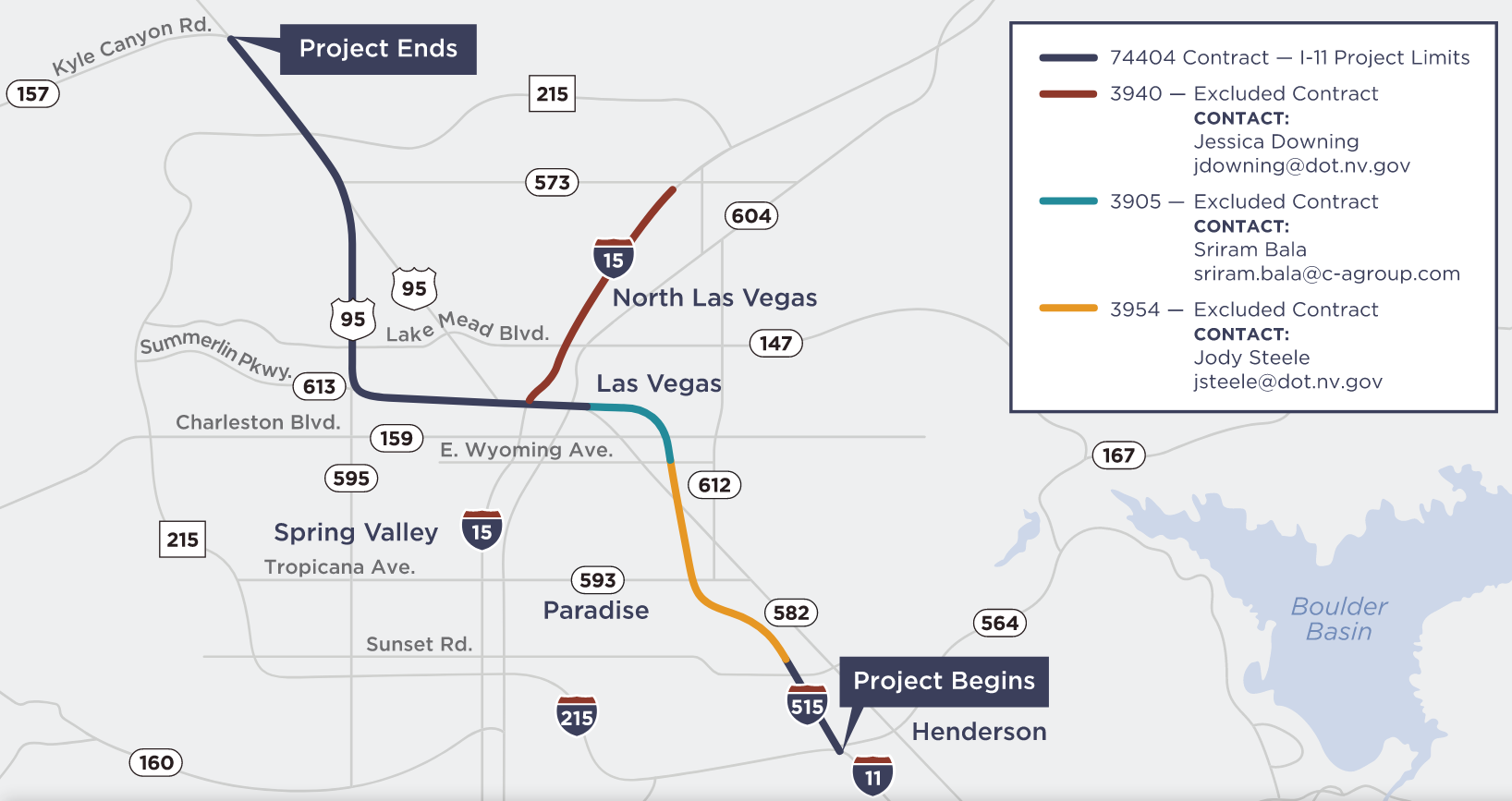 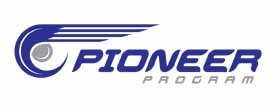 Procurement Process
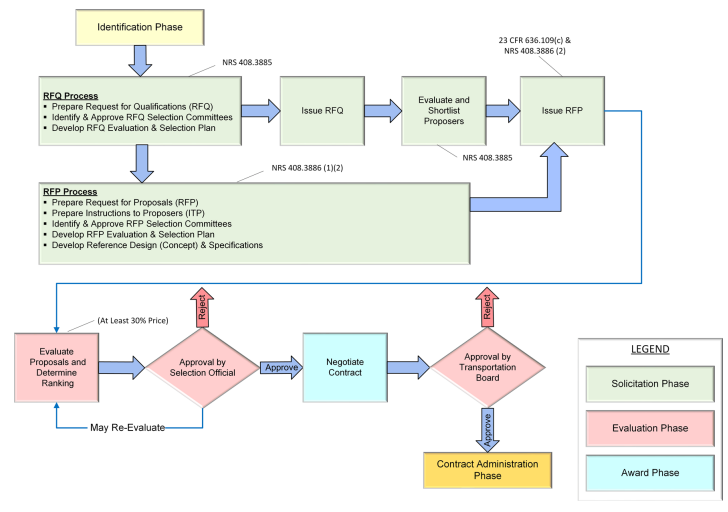 RFQ*
Statement of Qualifications*
Shortlist/RFP*
Proposal*
Selection

*Complete
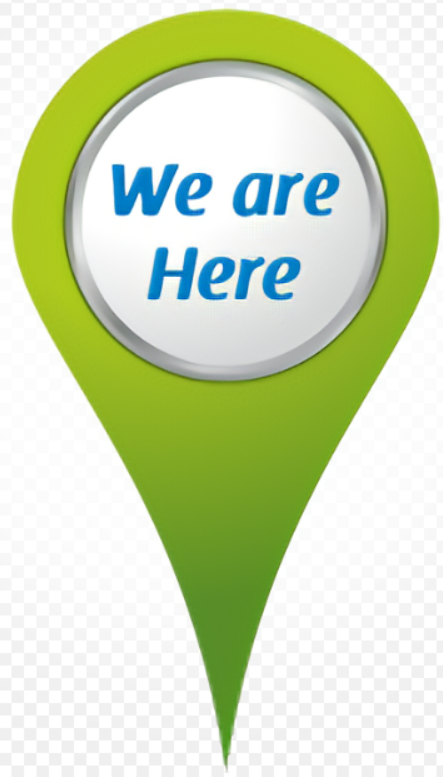 Design Builders develop Alternative Technical Concepts and their proposals
Henderson Interchange Schedule
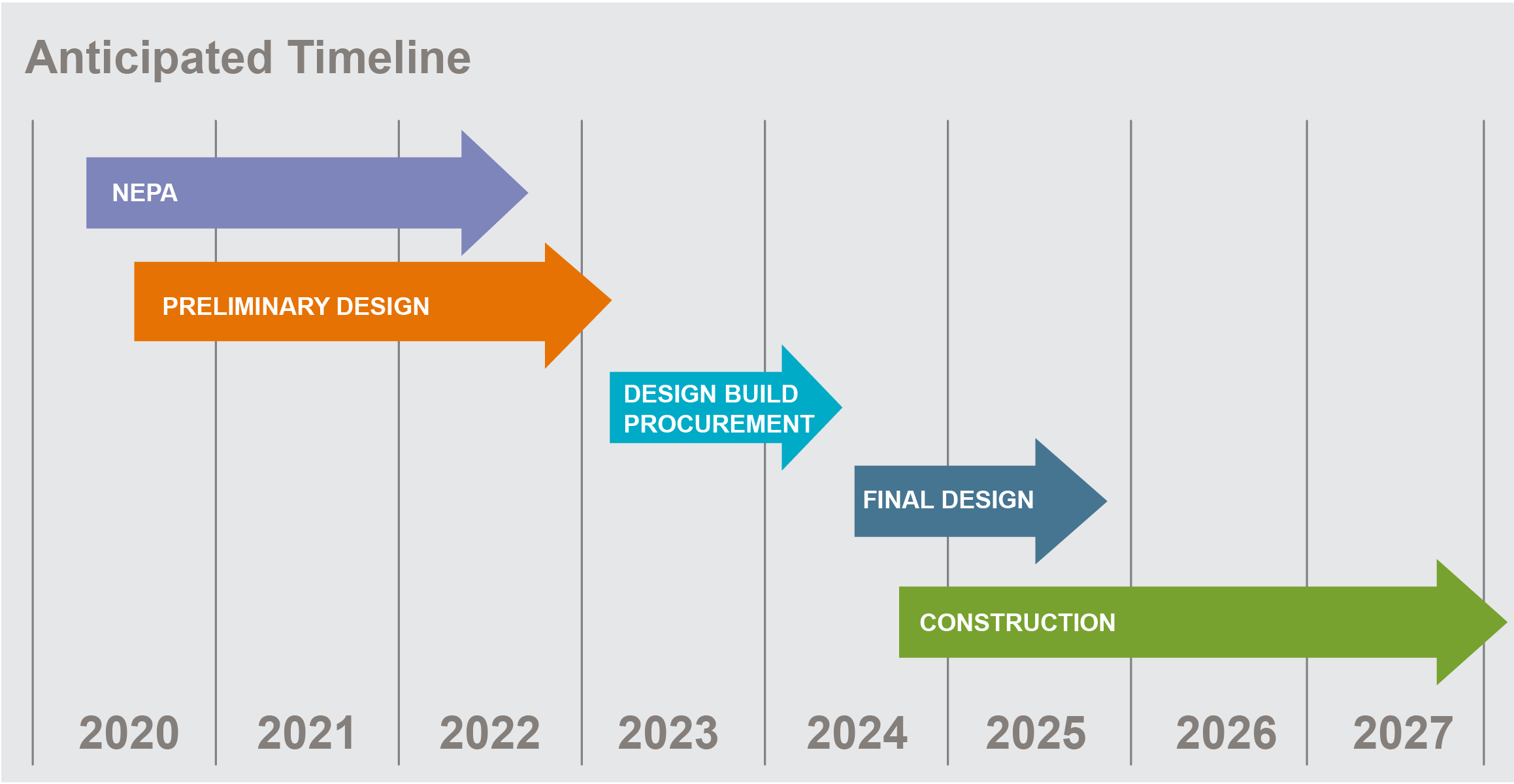 RFQ: Early April 2023
Shortlist: July 2023
Draft RFP: July 2023
Final RFP: Sept 2023
Proposals Received: Apr 2024
Selection: Jun 2024
Contract Award: Jul 2023
NTP 1: Late Summer 2024
Design & Construction 2024-2029
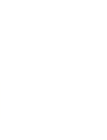 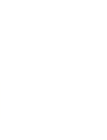 I-11/I-515/CC-215 Henderson Interchange
3 Proposals Recently Received from the Shortlist

Kiewit Infrastructure West
Ames Construction
Fisher Sand and Gravel
[Speaker Notes: Innovative crossover style provides a directional interchange with fewer and smaller structures than traditional directional interchange
- Braided ramps are used to reconnect Gibson Road and Auto Show Drive following access changes put in place with the recent restriping project
Auxiliary lanes between Horizon Drive and the system interchange will protect I-11 traffic from local roadway queuing

27 Bridges within the project footprint.  20 bridges will be maintained or widened, and 6 demolished.  12 New bridges will be constructed.

Adds capacity to meet needs of projected 2040 traffic volume

Restores access to Gibson Road with braided ramps.  Restores and adds access to and from Auto Show Drive with braided ramps.]
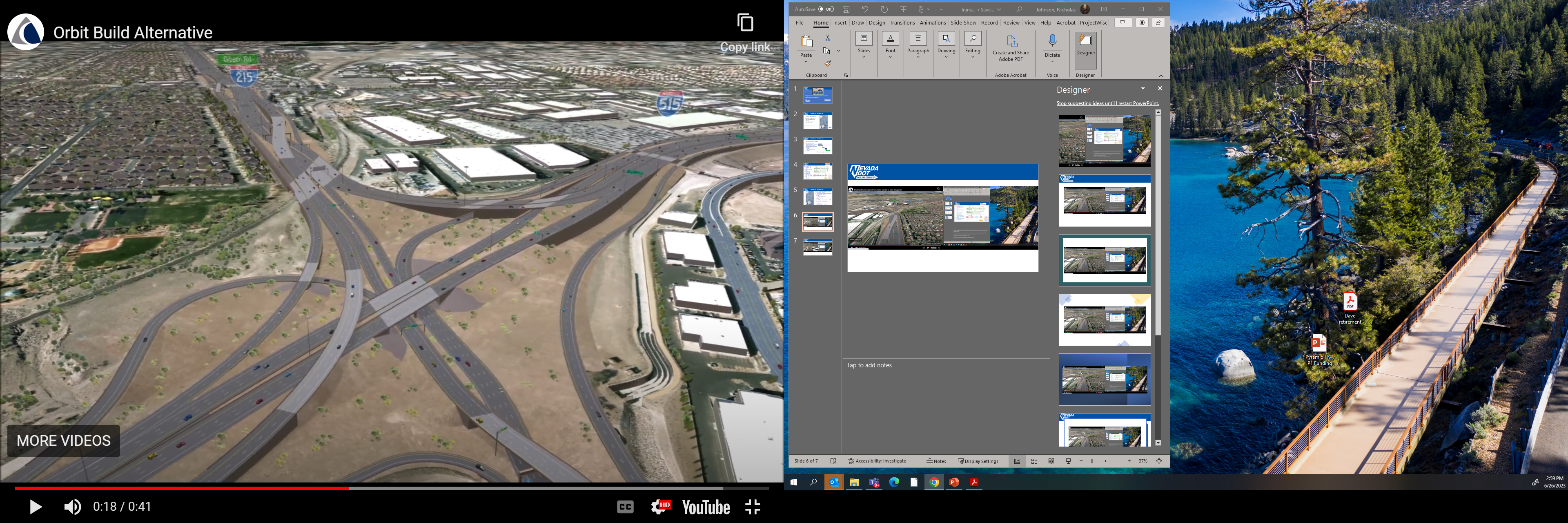 Reference Design
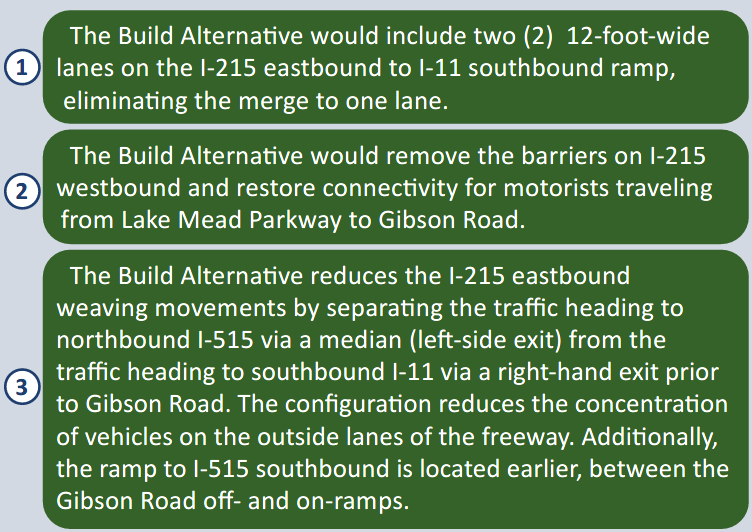 How Needs are Met
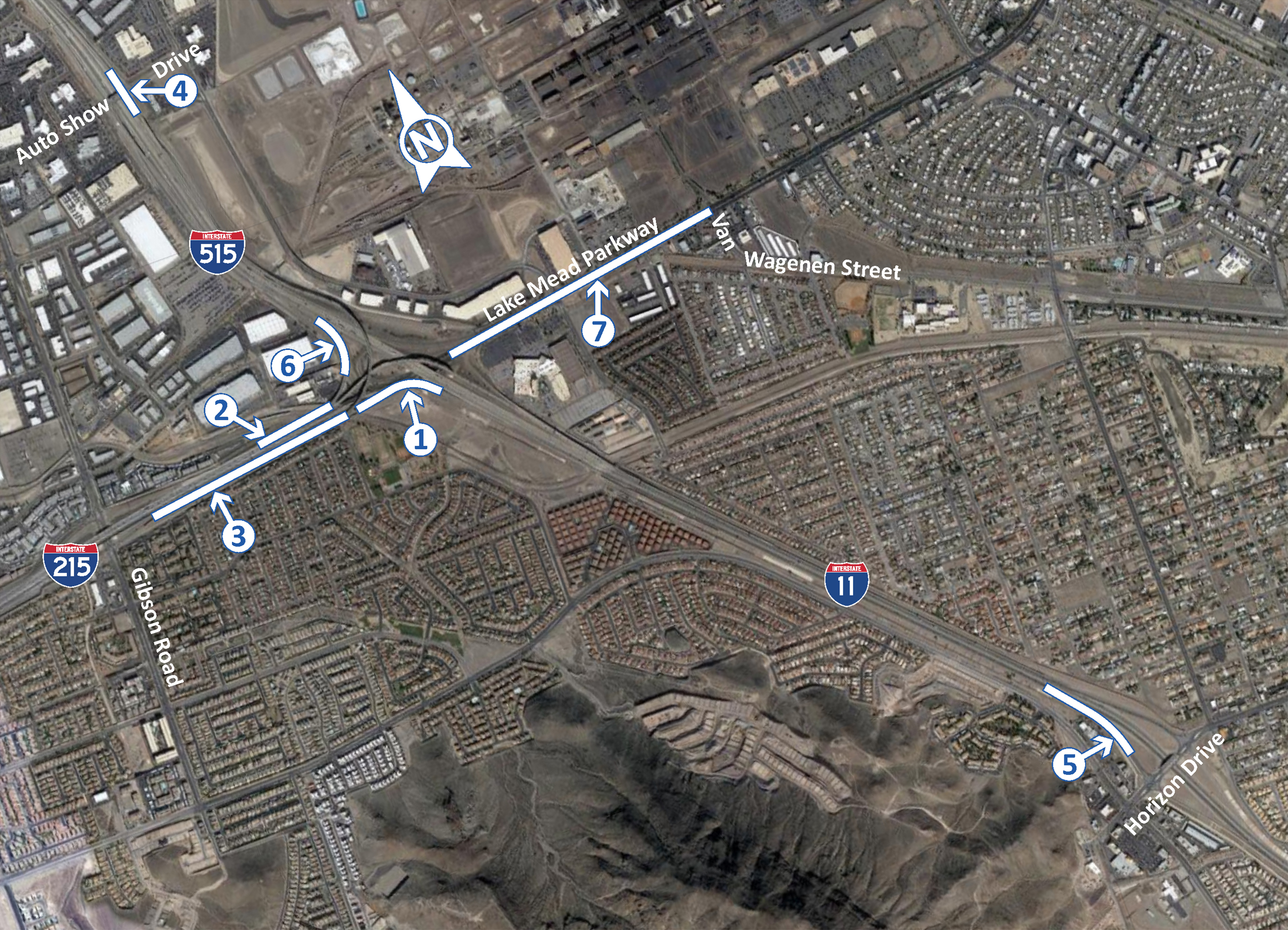 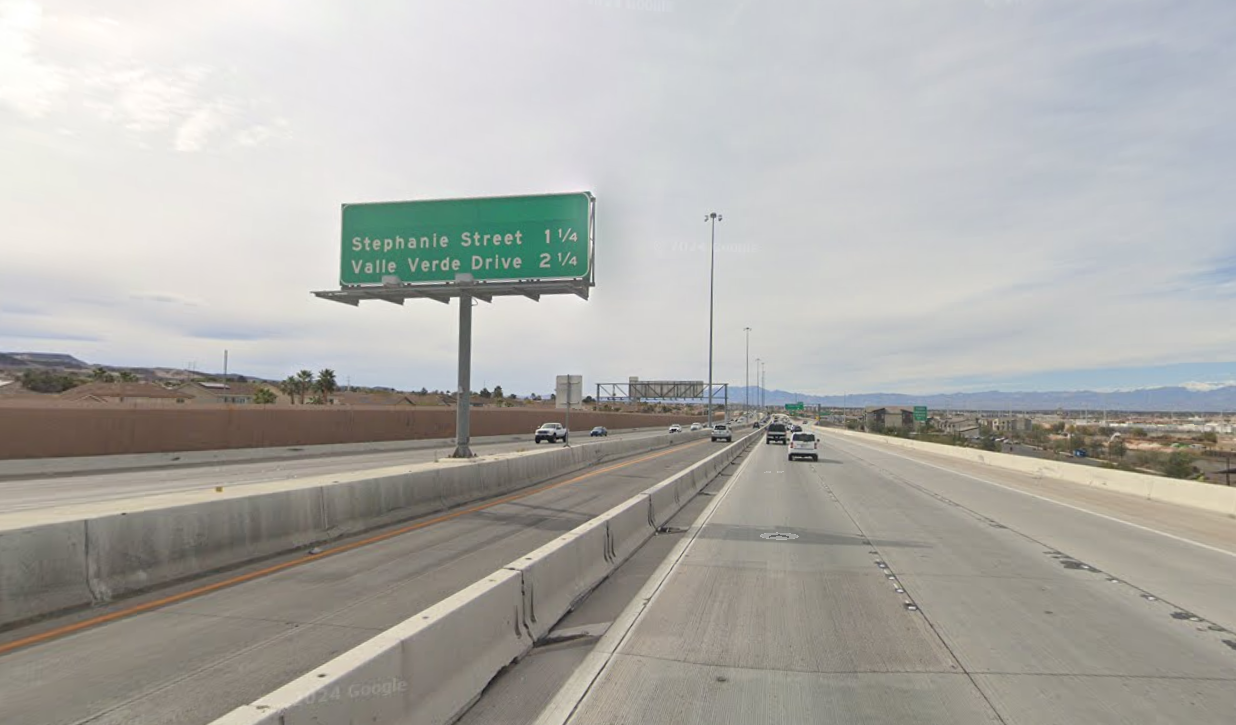 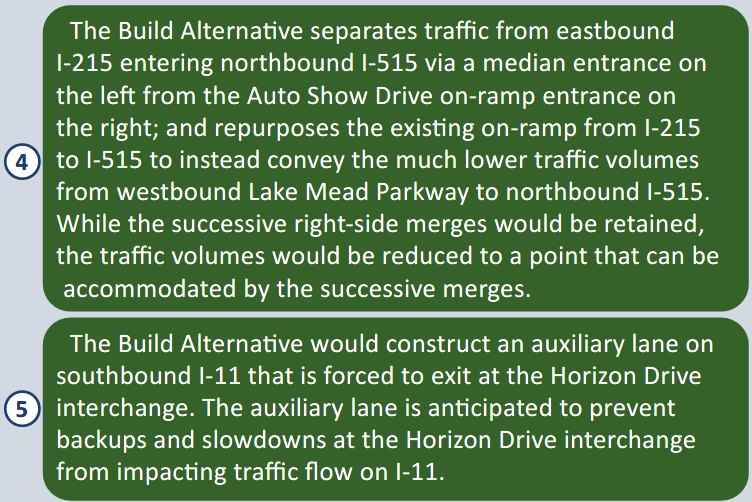 How Needs are Met
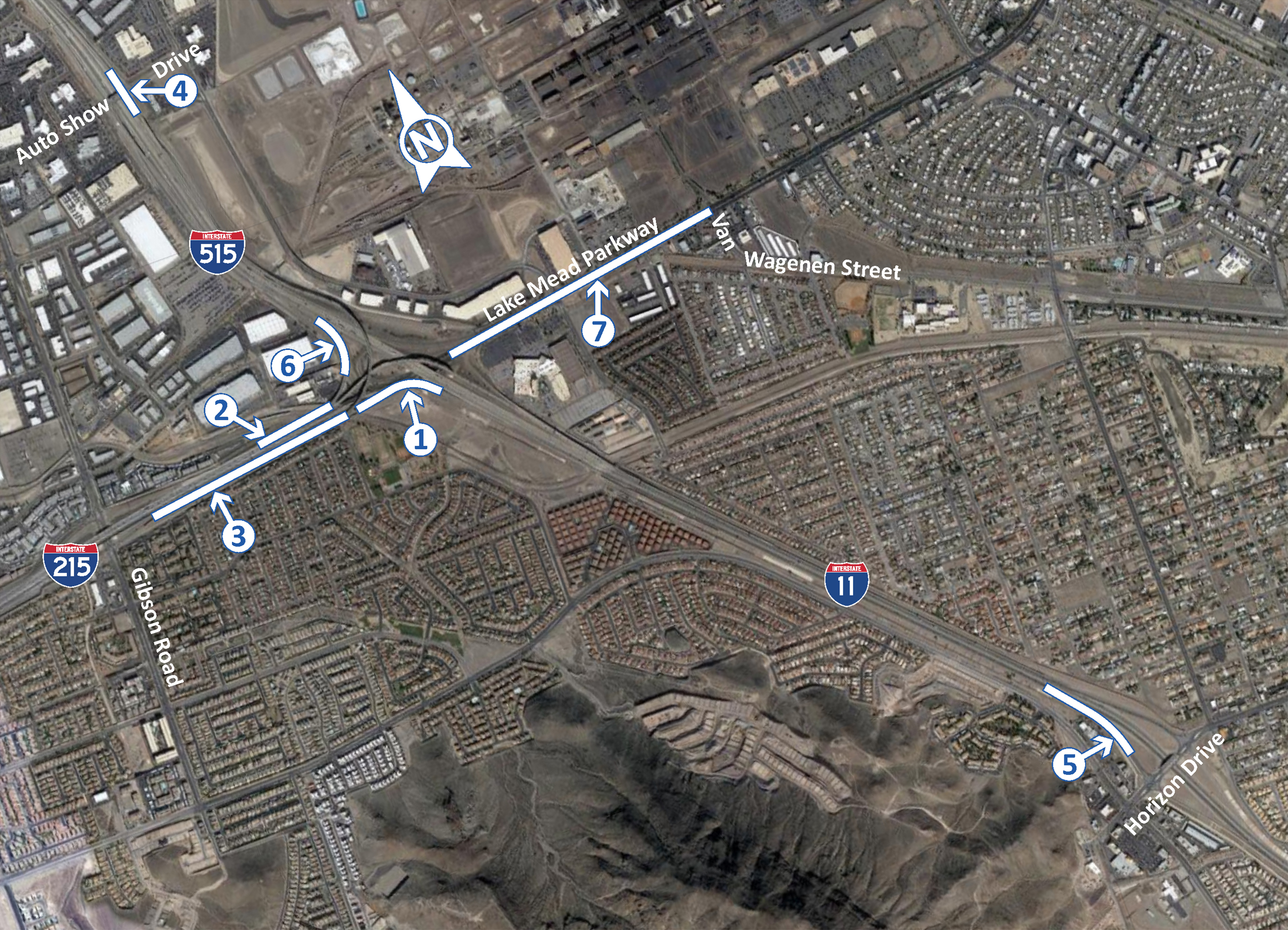 How Needs are Met
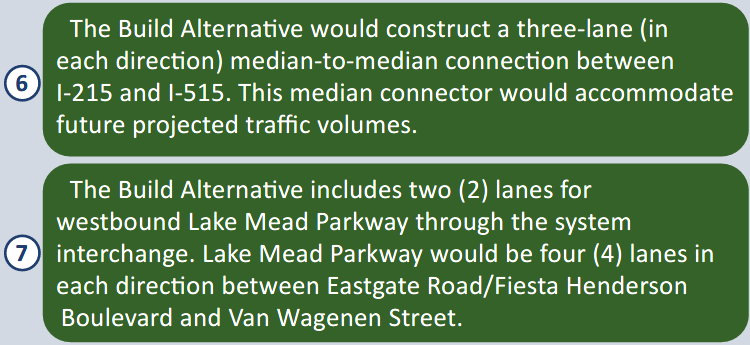 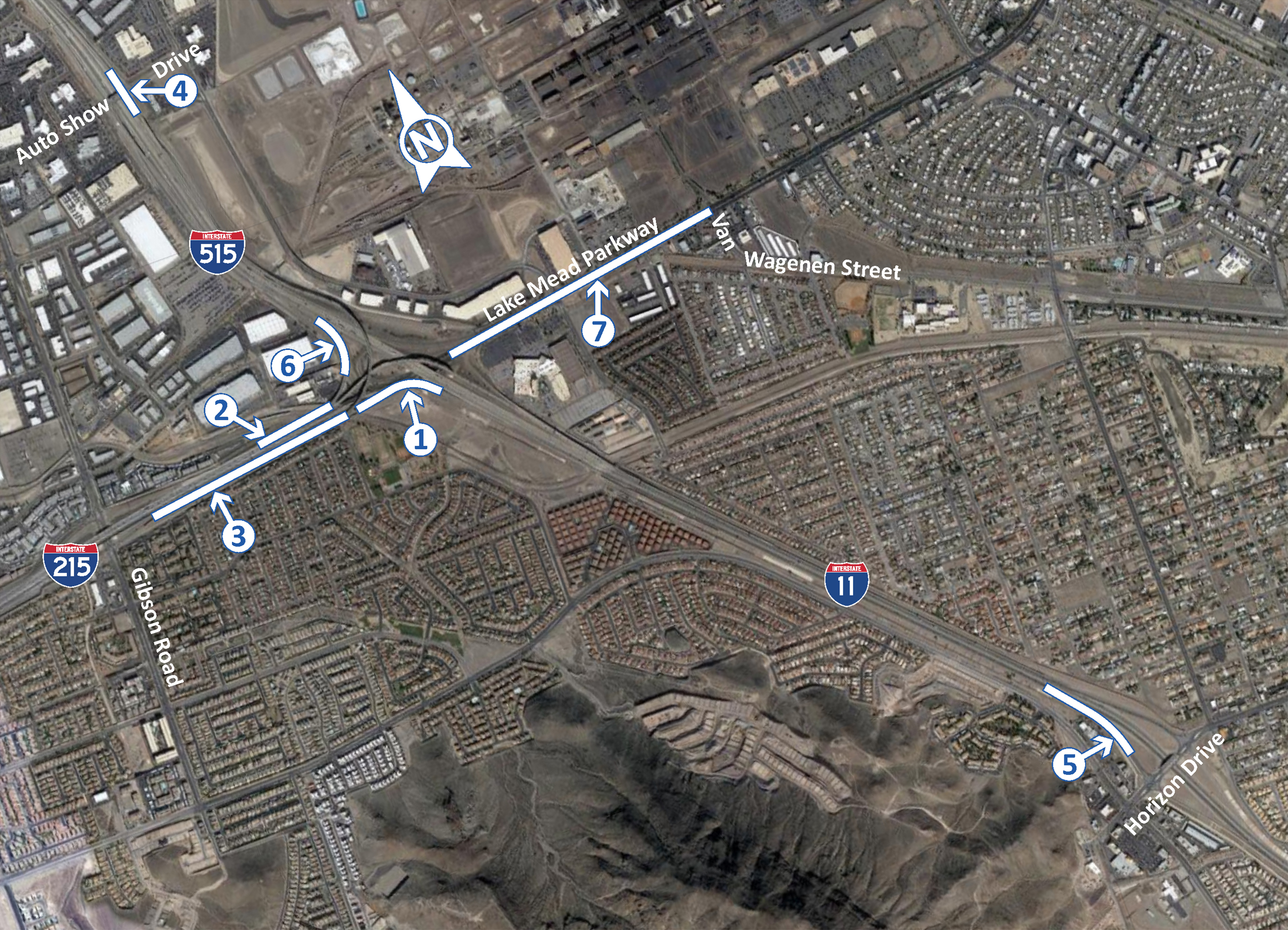 Crossover Configuration
Crossover style interchange provides directional ramp connections with as few as five bridges.
Previous applications in Birmingham and near Baltimore served as Gil Chlewicki’s inspiration for his 2003 paper on what he coined as the “Diverging Diamond Interchange”
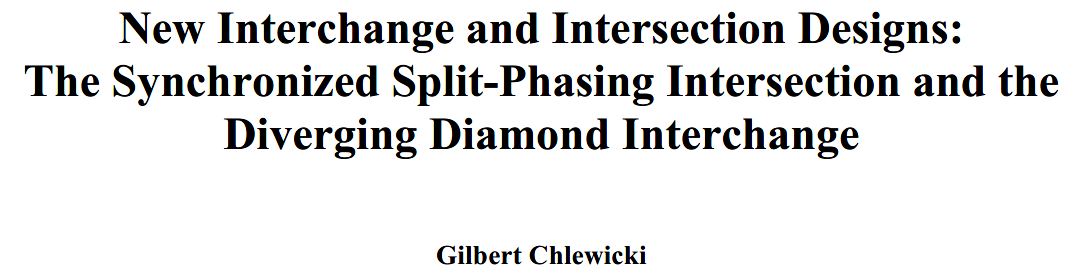 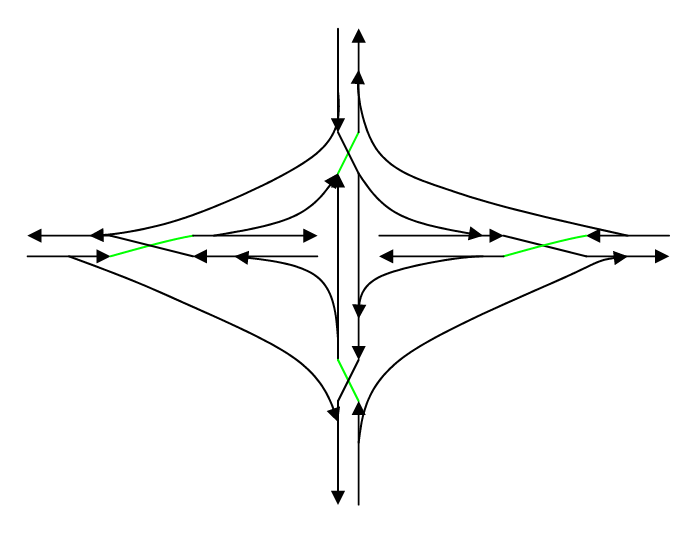 Crossover Configuration
Only the east-west 
   movement crosses
Proximity of west rail
   complicates design
Vertical design is key
Median connector 
   serves I-215 & I-515 
   and accommodates 
   future HOV 
   
   



Proposers may offer alternative configurations
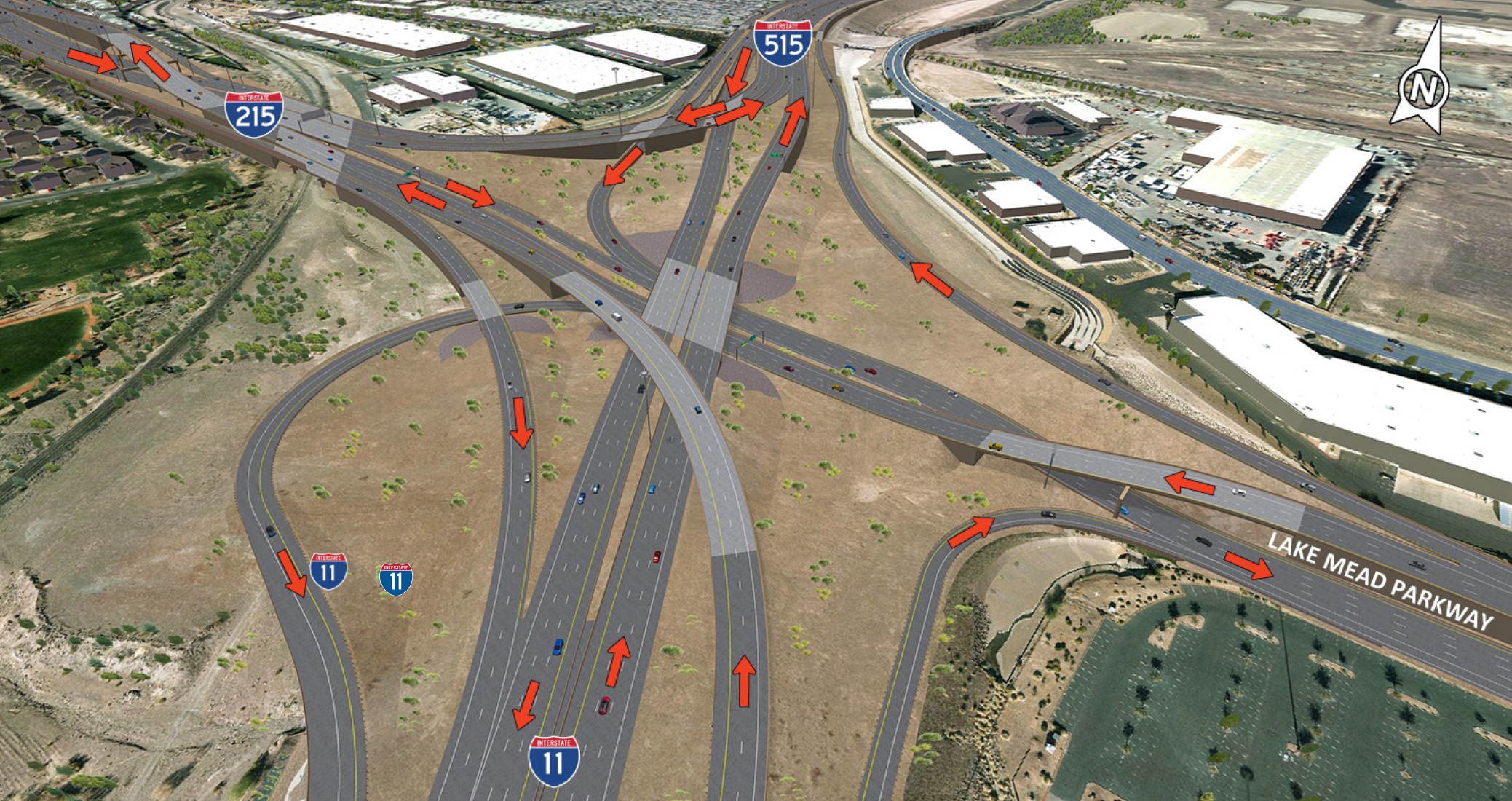 Crossover Configuration
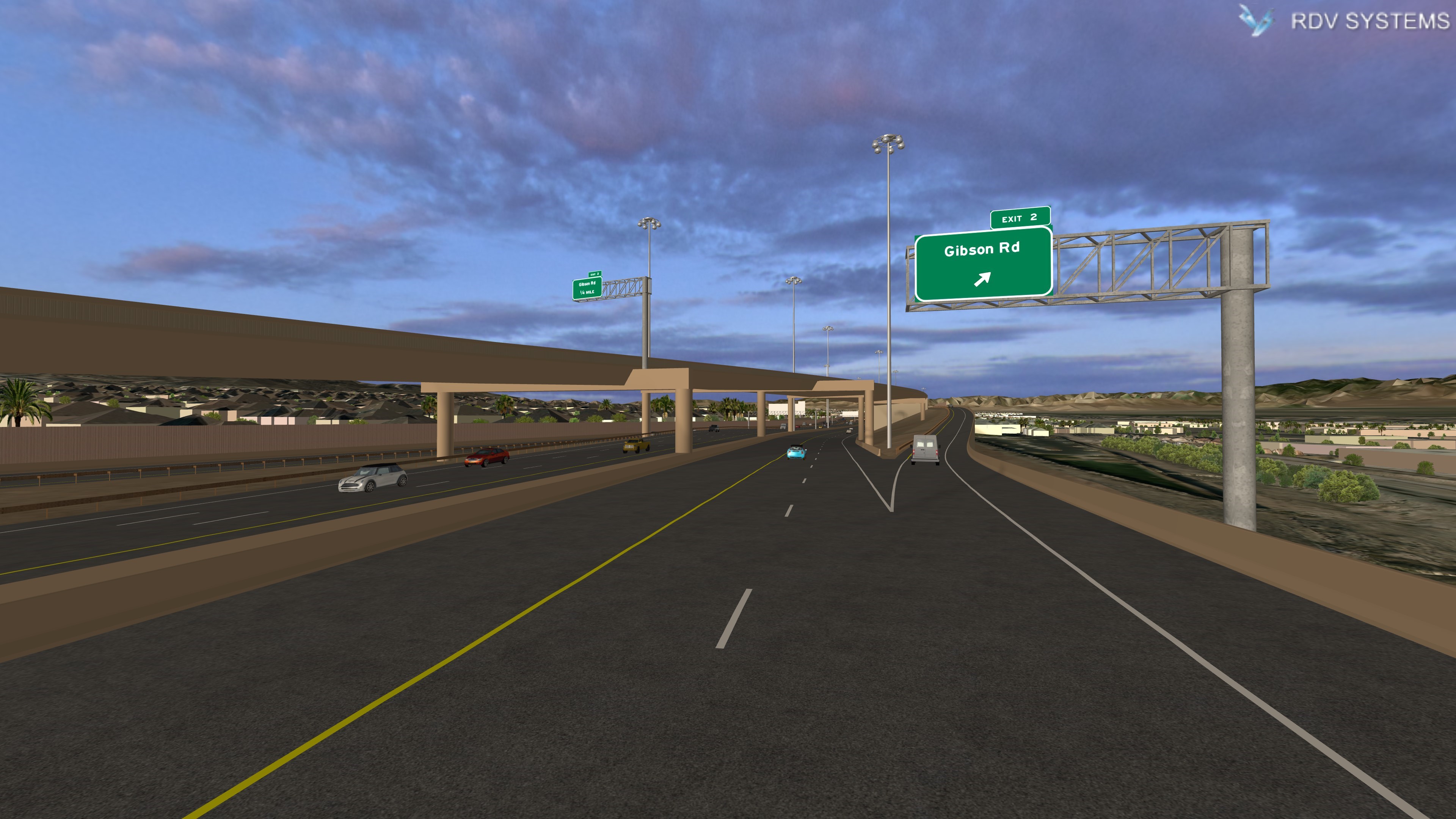 Access from WB Lake Mead Parkway to Gibson Road using braided ramps
Portion of western crossover straddle-bent bridge visible at left
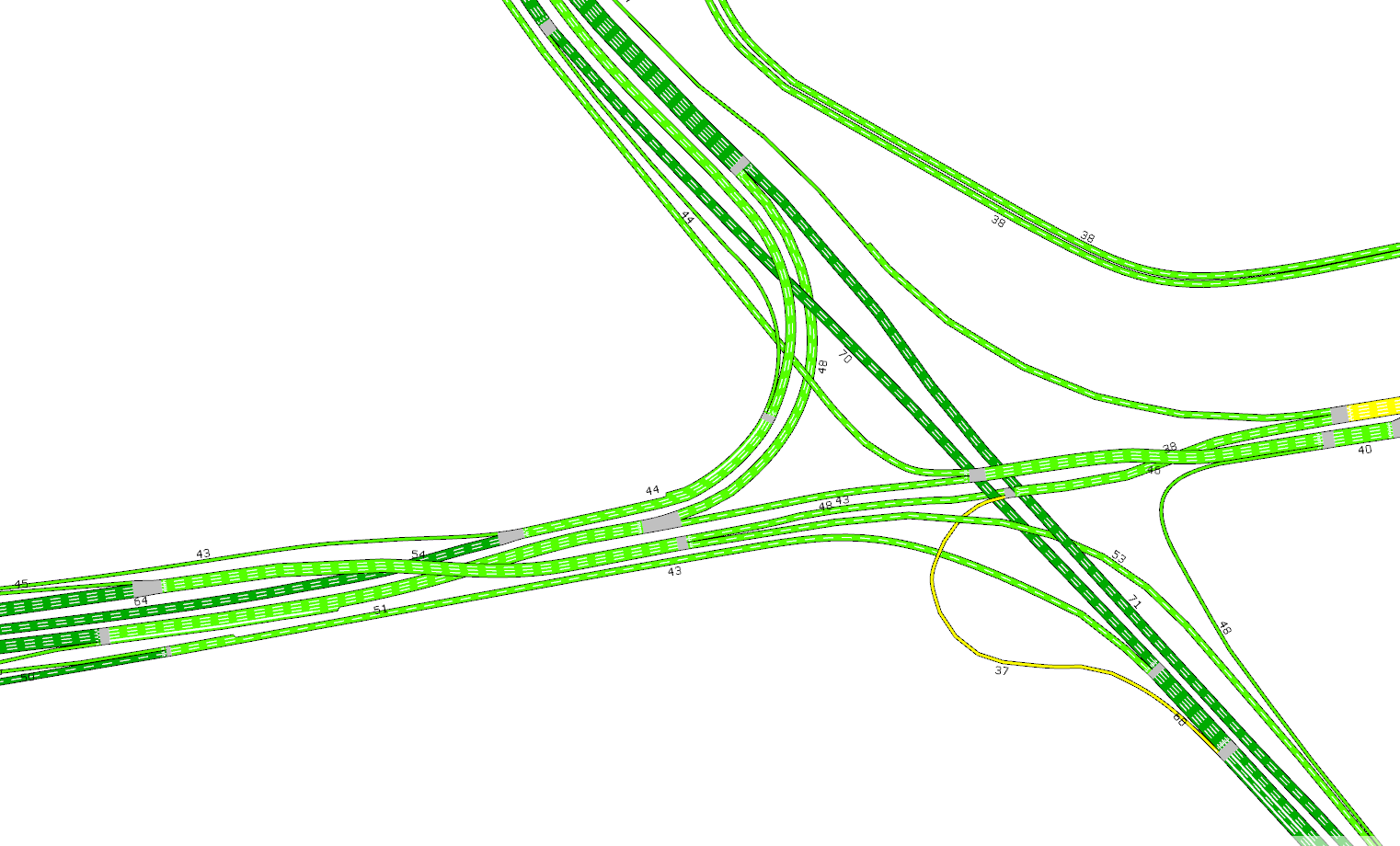 Design-Build Innovation
Interchange configuration is not prescribed, however:
Provide compliant AIMSUN NEXT model (Version 8.2.4) that adheres to TP Section 11)
Cannot result in need for a supplemental EA or EIS  
Maintain access to local roads, as currently configured in Reference Design
Maintaining traffic during construction – the goal is to continue to provide the same number of lanes as currently exists
Provide the required number of traffic lanes in the constructed project
Maintain trails or provide detours that meet accessibility requirements
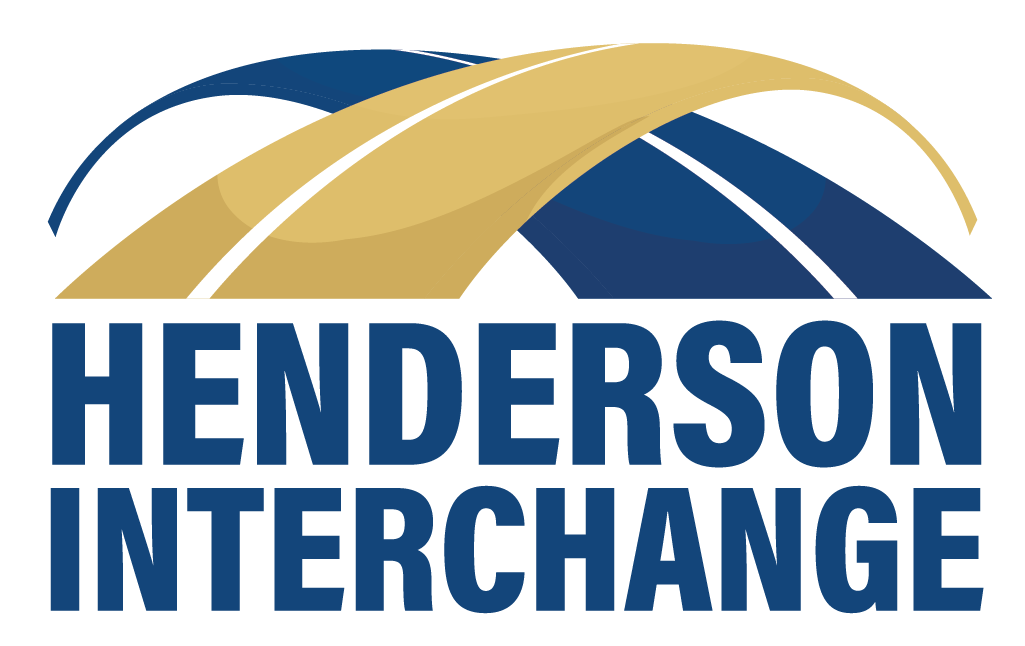 Thank you!Questions?
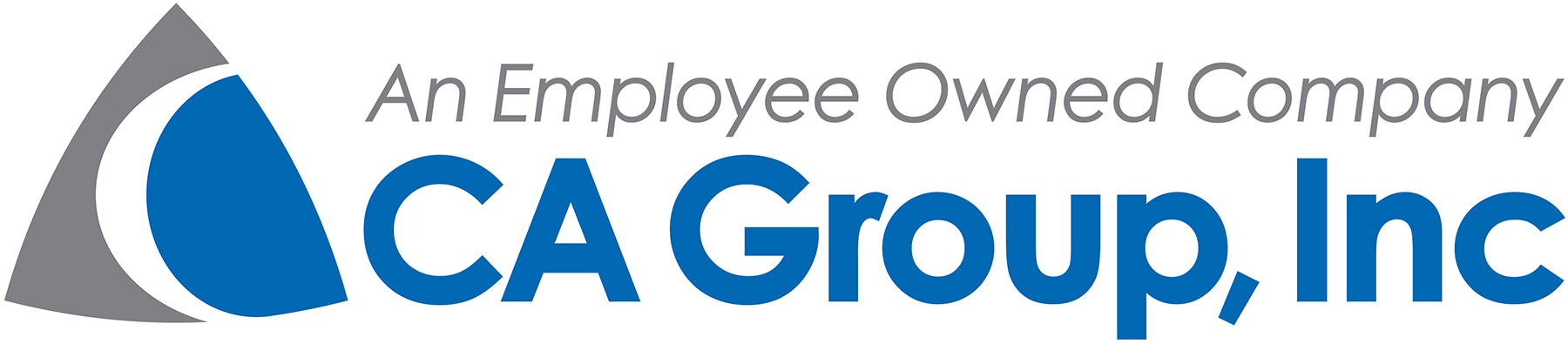 10/25/2023
[Speaker Notes: No notes]